Figure 2. Low and high level magnification photomicrographs of 5-HT1A and 5-HT2A ...
Cereb Cortex, Volume 14, Issue 3, March 2004, Pages 281–299, https://doi.org/10.1093/cercor/bhg128
The content of this slide may be subject to copyright: please see the slide notes for details.
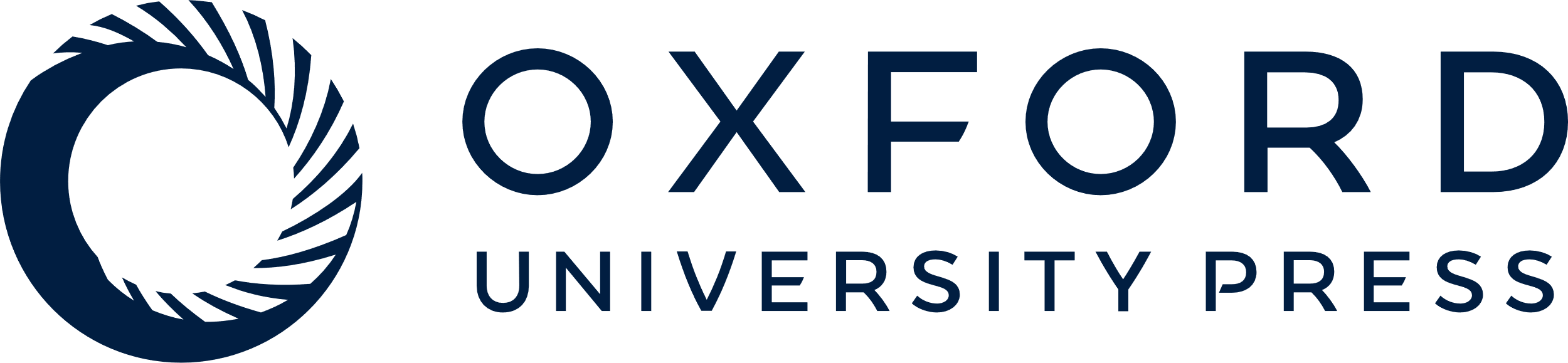 [Speaker Notes: Figure 2. Low and high level magnification photomicrographs of 5-HT1A and 5-HT2A receptor mRNA containing cells in C57BL/6 mouse prefrontal cortex. Bright-field image of 5-HT1A receptor mRNA visualized by non-radioactive in situ hybridization histochemistry using Dig-labeled oligonucleotides (A) and dark-field image of 5-HT2A receptor mRNA detected using 33P-labeled oligonucleotides (B). A large amount of cells expressing 5-HT1A and 5-HT2A receptor mRNA can be appreciated in the cingulate (Cg1), prelimbic (PrL) and infralimbic (IL) cortices as well as in dorsal taenia tecta (DTT). Note also the presence of a cell layer above the corpus callosum showing abundant expression of both receptors that could correspond to the cortical layer VIb. (C, D) show higher magnification images of the high degree of co-expression of both receptors in infralimbic cortex (C) and cingulate cortex (D). As in rat brain, occasional cells were seen expressing only 5-HT1A (blue arrowheads) or 5-HT2A receptor mRNAs (red arrowheads). Bar size is 200 µm (A, B) and 20 µm (C, D).


Unless provided in the caption above, the following copyright applies to the content of this slide:]